Save water clean
Koknese primary boarding school – development centre
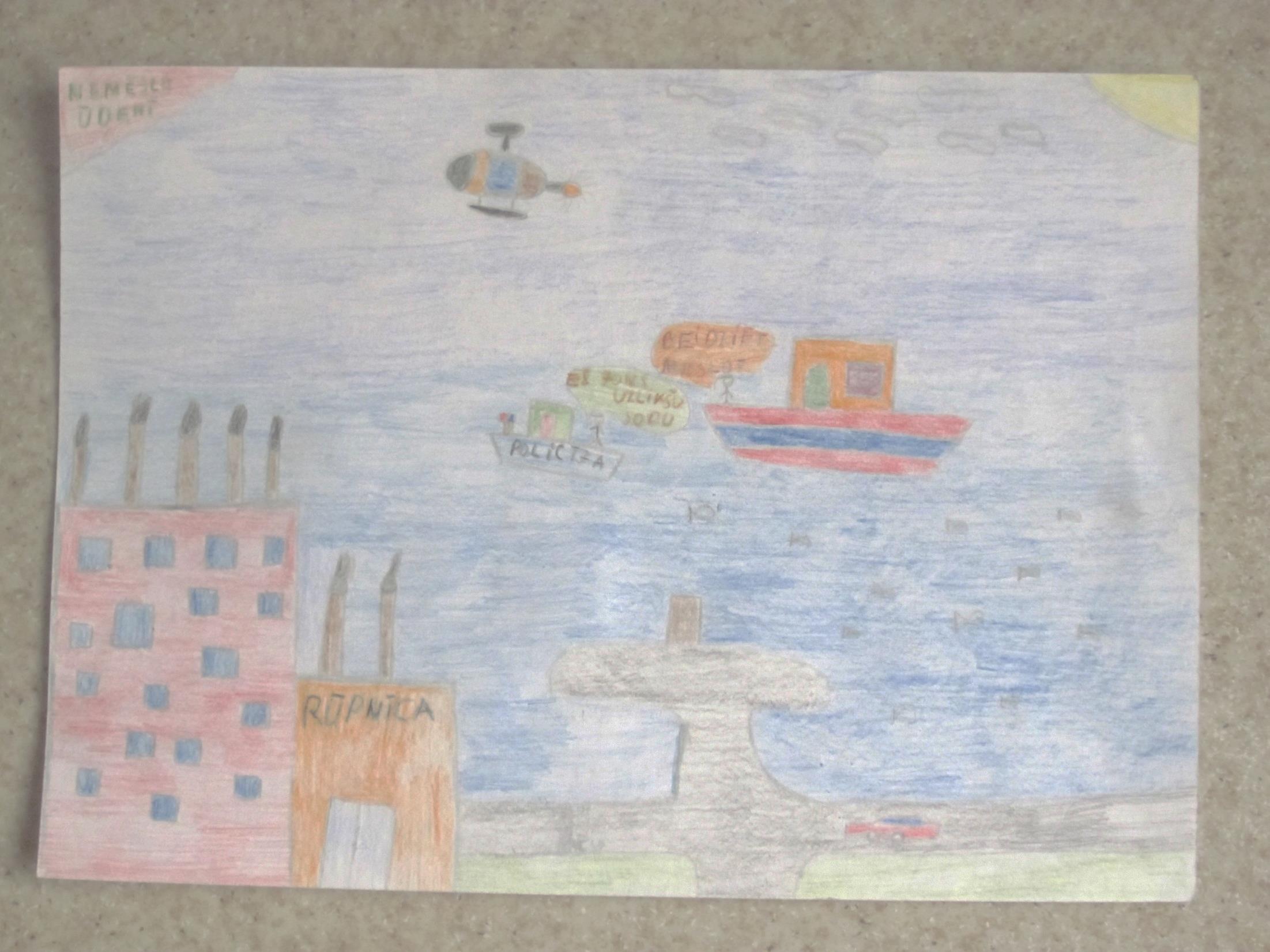 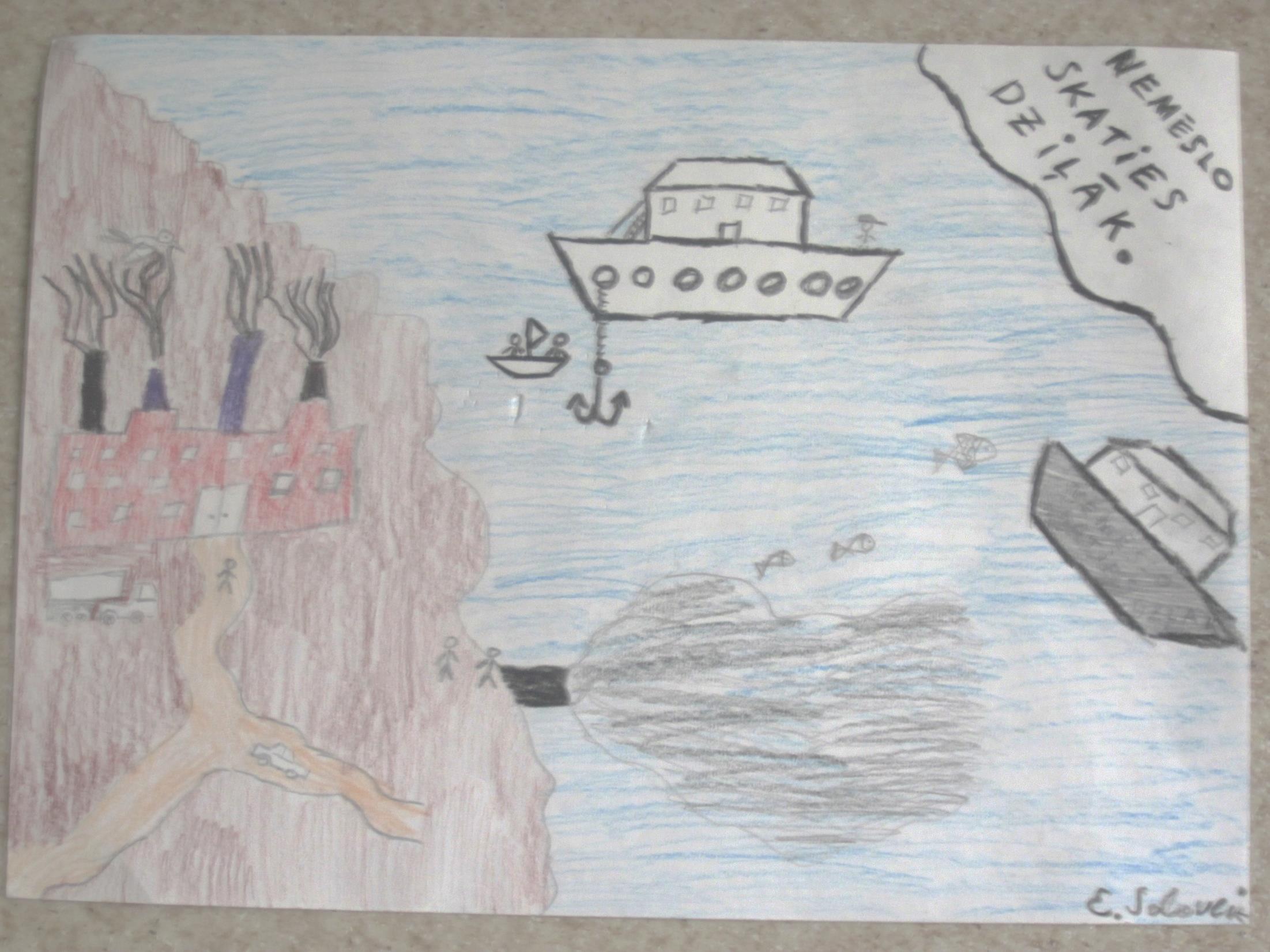 Don’t litter! Look deeper!
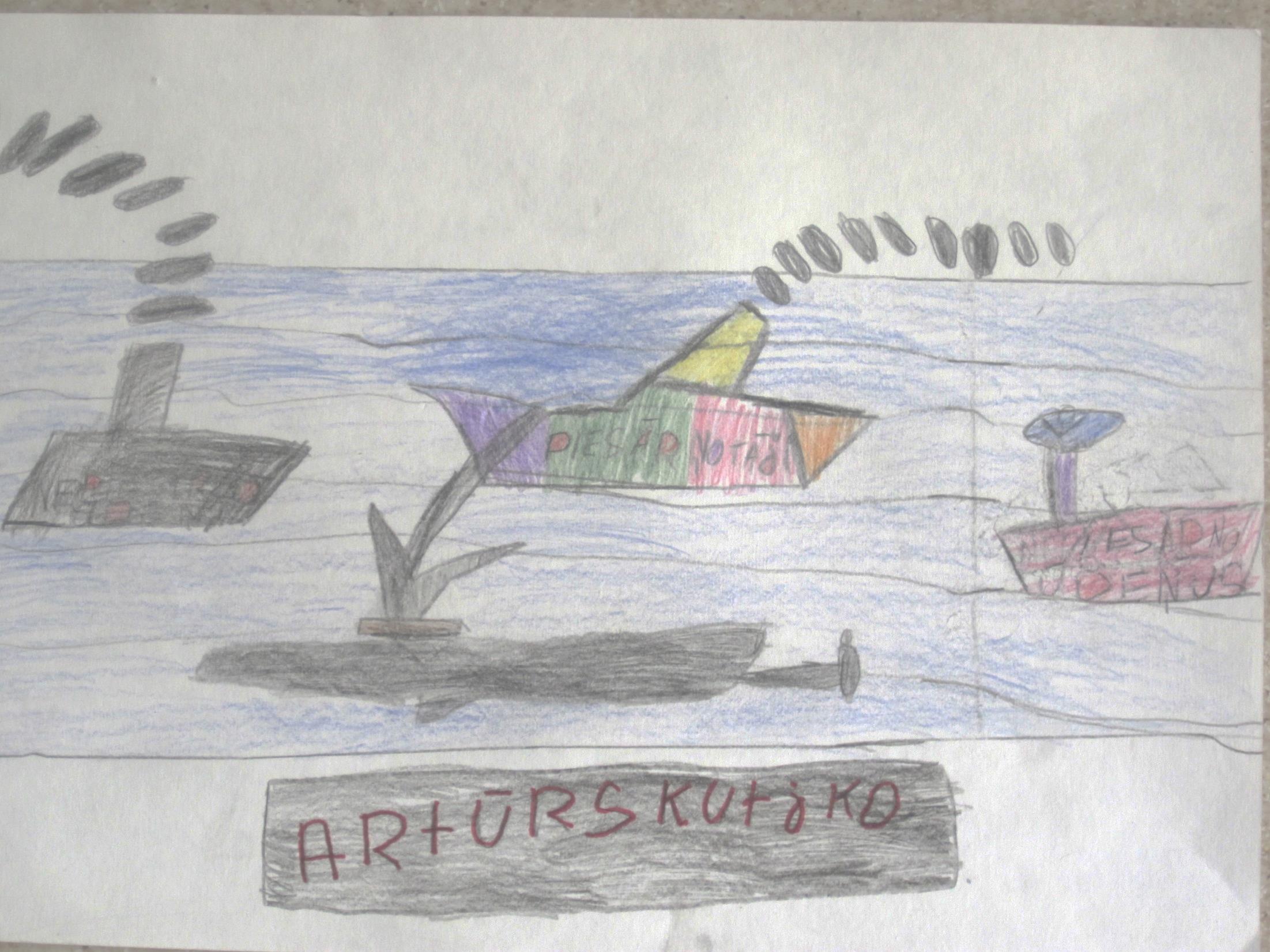 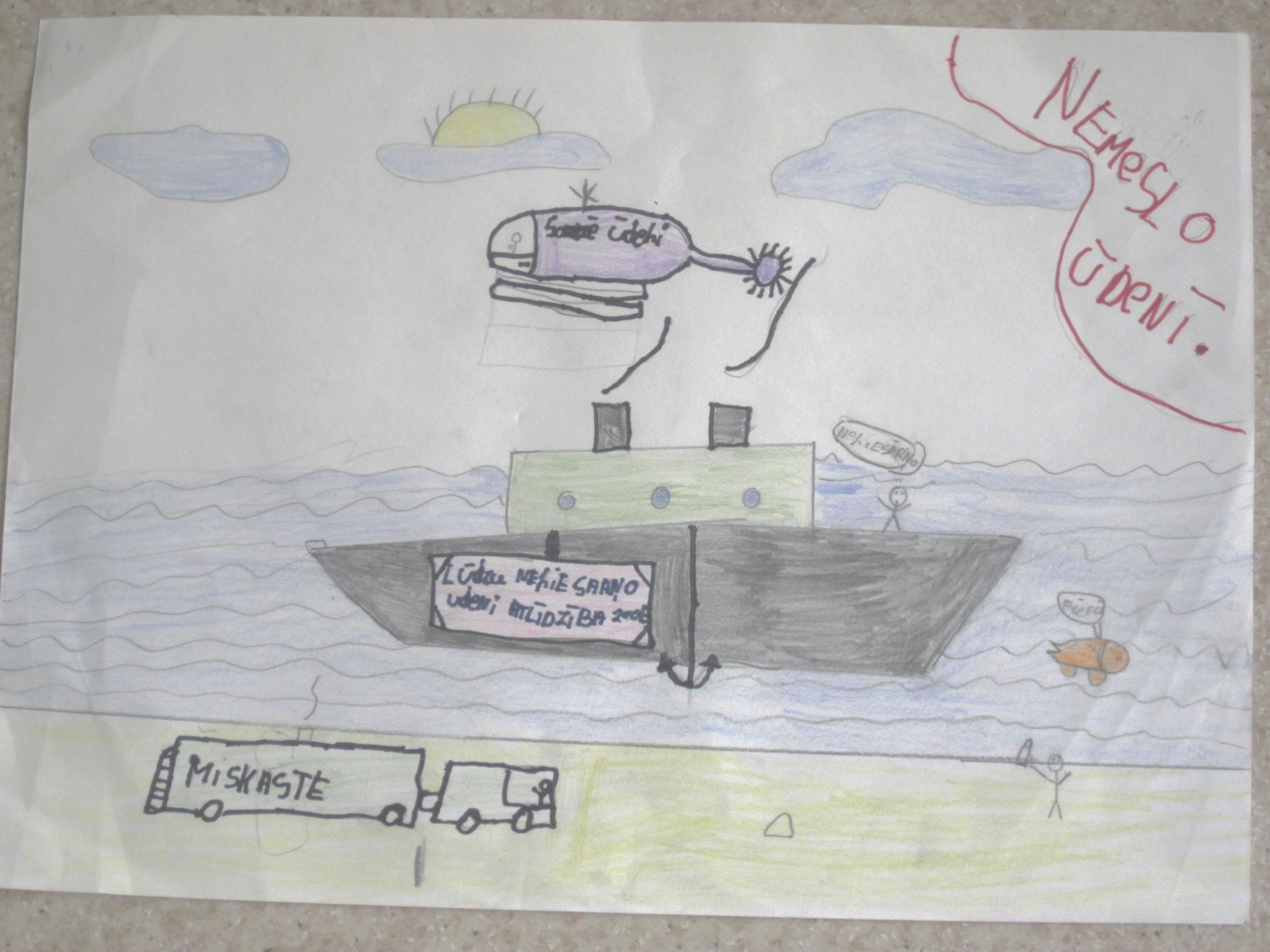 Don’t litter our water!
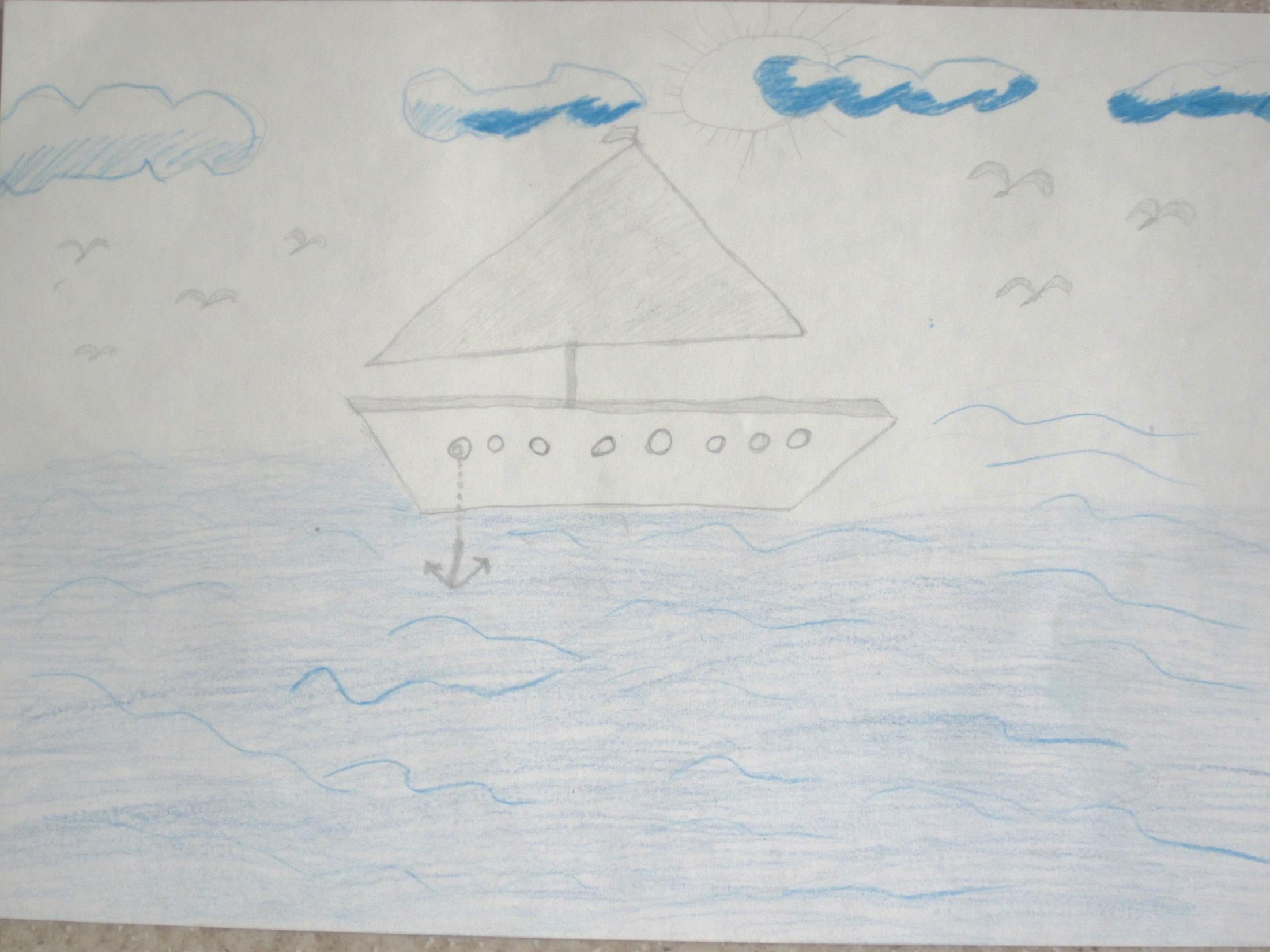